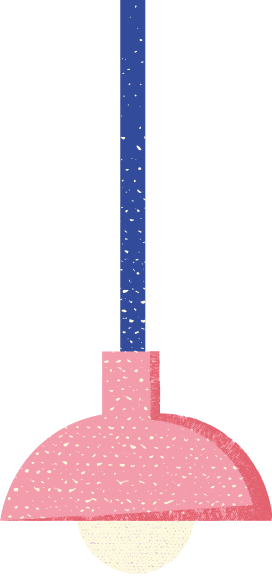 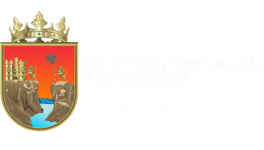 Digitalización de Documentos.
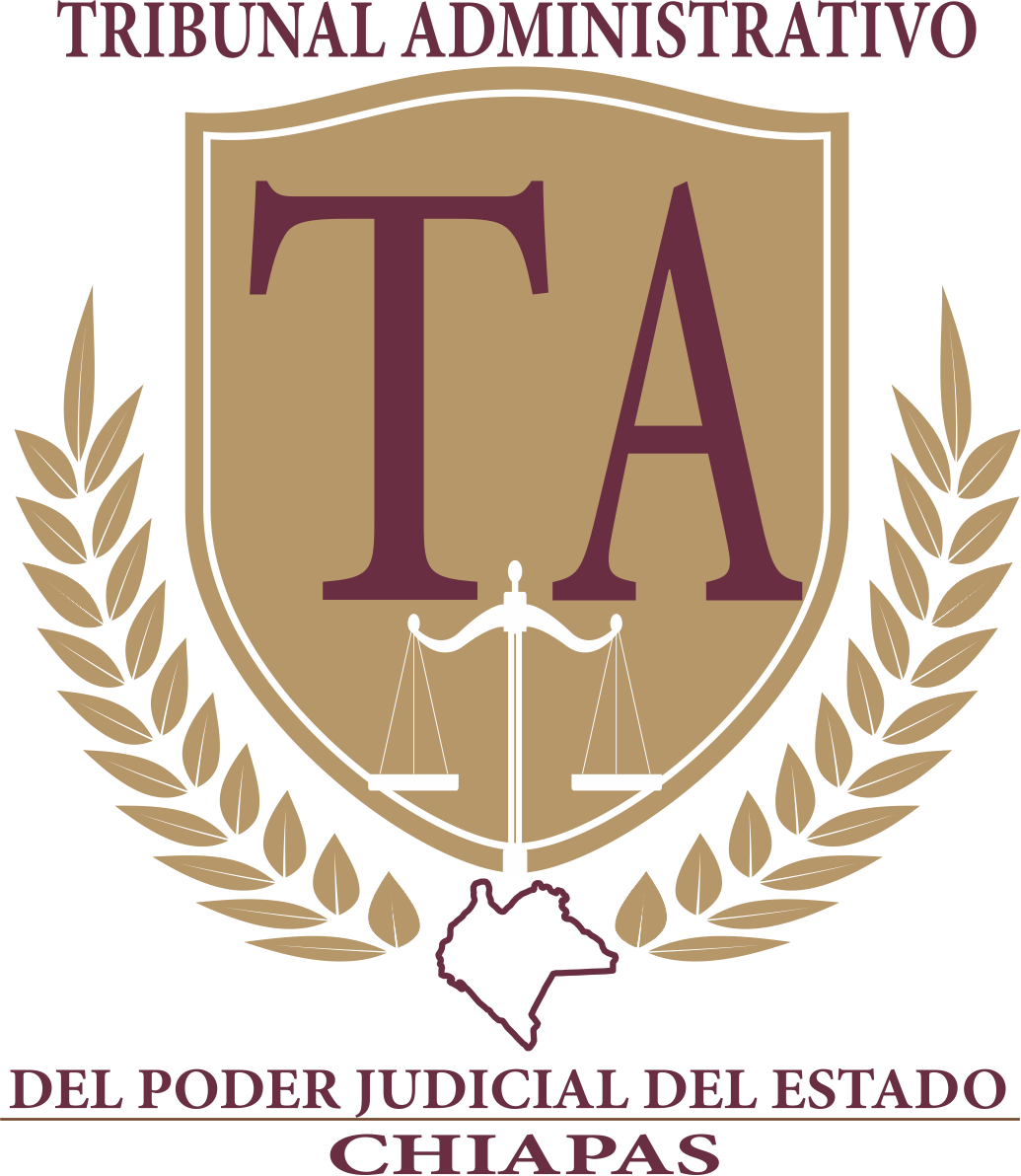 Dirección de Innovación y Desarrollo Tecnológico
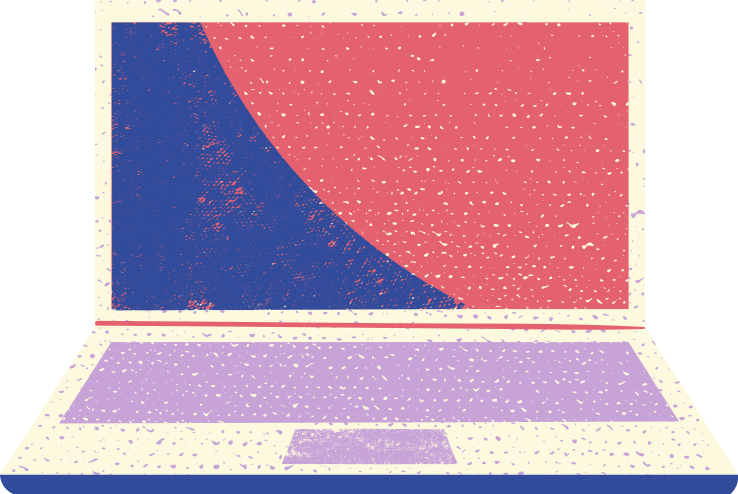 Introducción
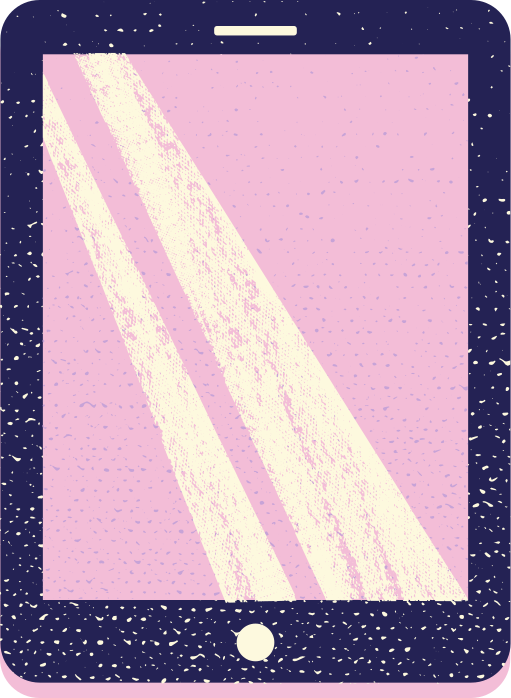 Transformar los documentos físicos en archivos digitales que se gestionan en un entorno virtual.                
Por la forma en la que nacen podemos dividir los documentos digitales en dos tipos:

Digitalizados: Son aquellos que fueron tomados de un documento físico.

Electrónicos: Son aquellos que nacen completamente en un entorno electrónico (Factura electrónica)
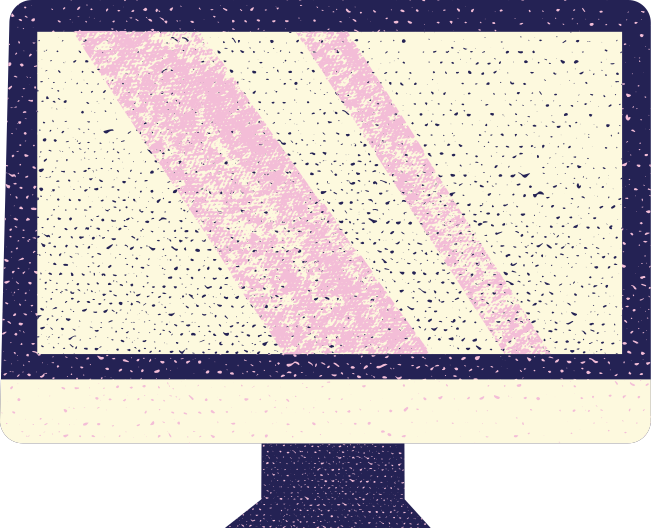 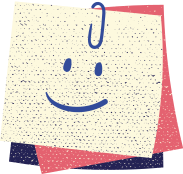 Digitalización
Es un proceso en el cual se pretende modernizar la forma de guardar y recuperar documentos, desde el documento físico hasta el documento digital, para conjuntarlos  en un entorno virtual.
     
Reducción de Costos operativos.
Fácil administración de los documentos.
Movilidad.
Amigable con el medio ambiente.
Digitalización
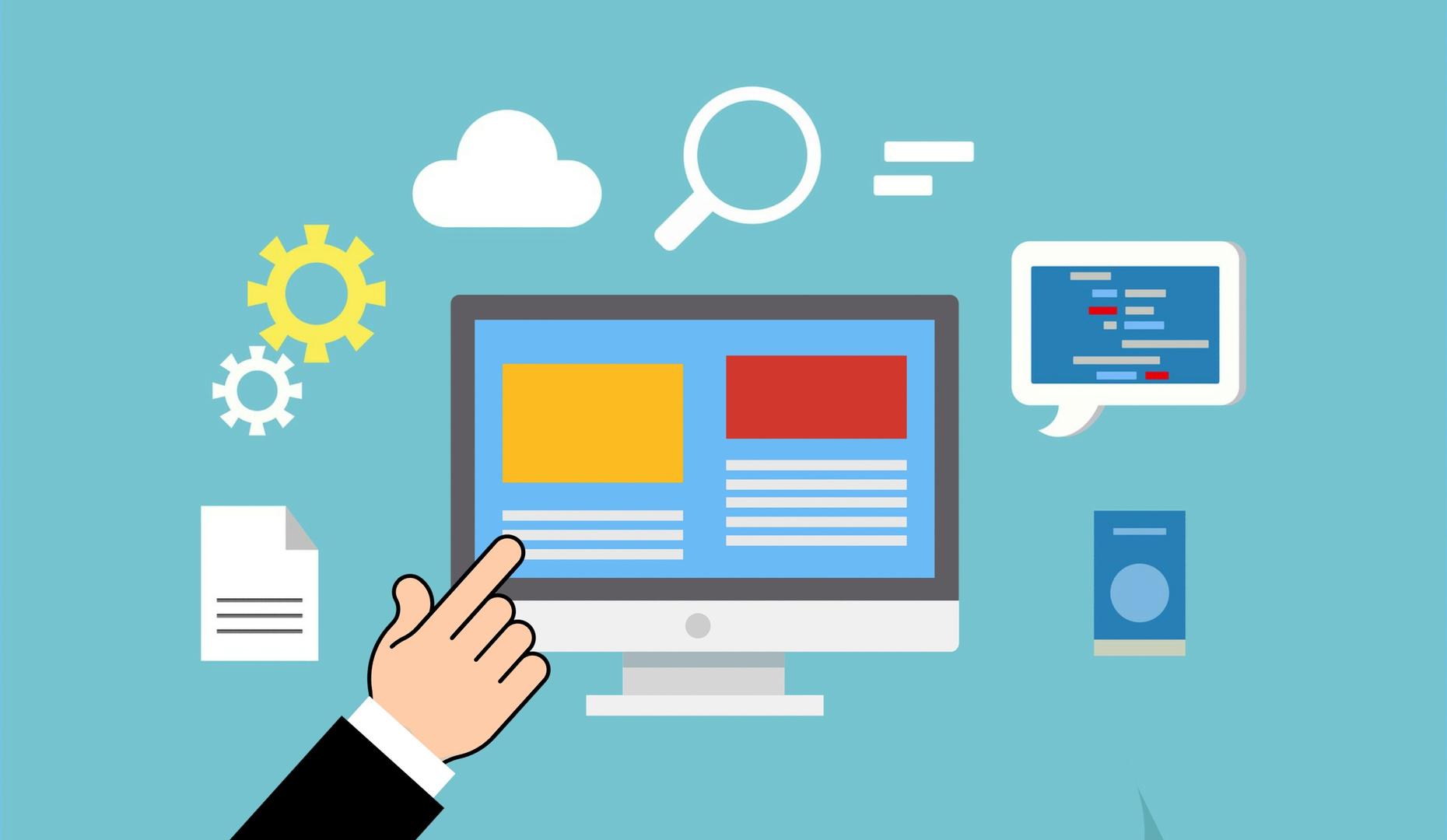 Marcos Jurídicos.
Digitalizar los expedientes.
Digitalizar los trámites
Tiempos de Digitalización
Infraestructura.
Acción
DIGITALIZAR
DIGITALIZACION DE TRAMITES Y EXPEDIENTES
EXPURGO DE EXPEDIENTES
ANTES
AHORA
FUTURO
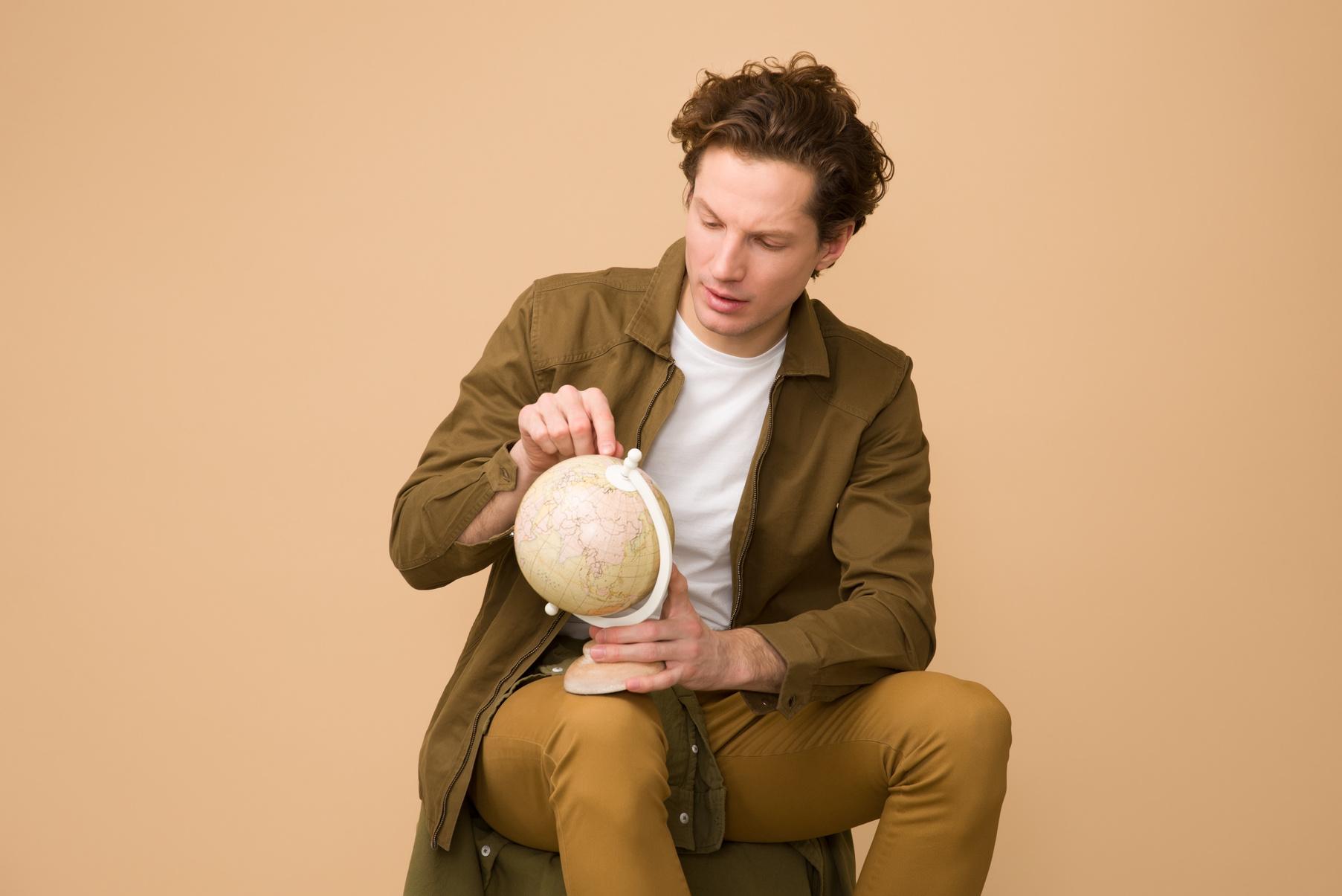 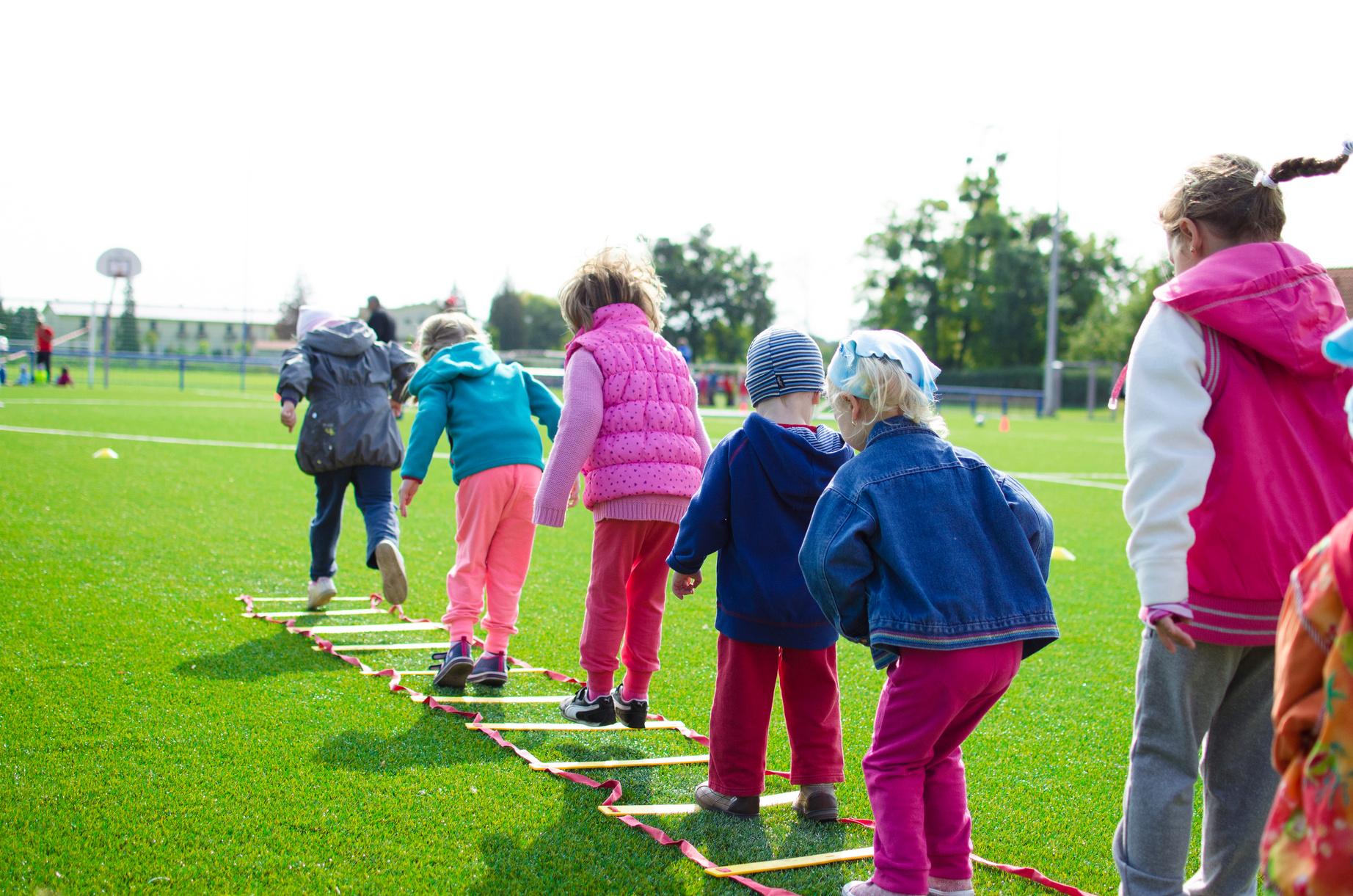 Acción 1. Establecer el colegiado para el expurgo de los expedientes y comenzar la digitalización de documentos.
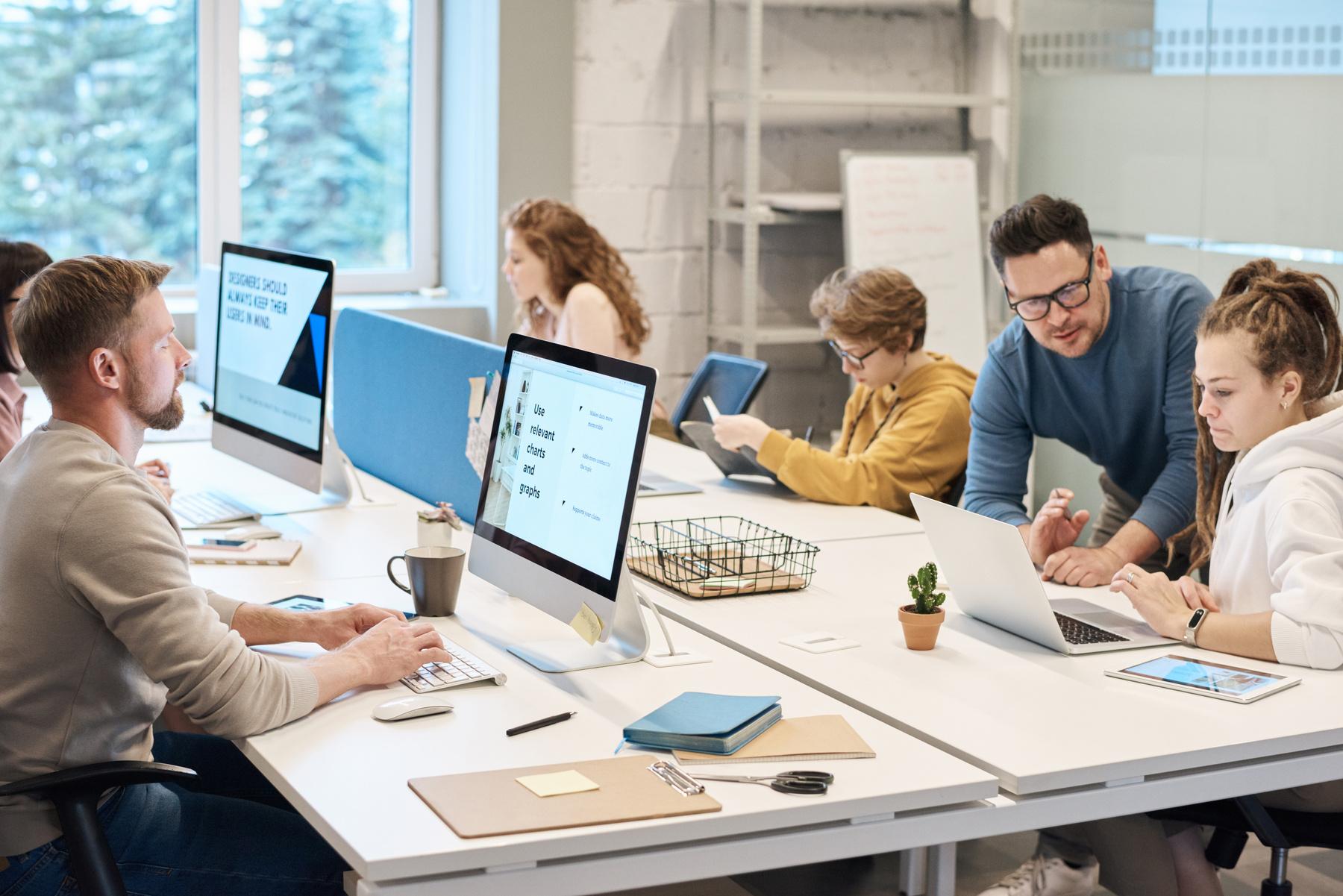 Acción 3. Afinar marcos jurídicos para la digitalización de la información
Acción 2. Digitalizar expedientes que han sido expurgados.
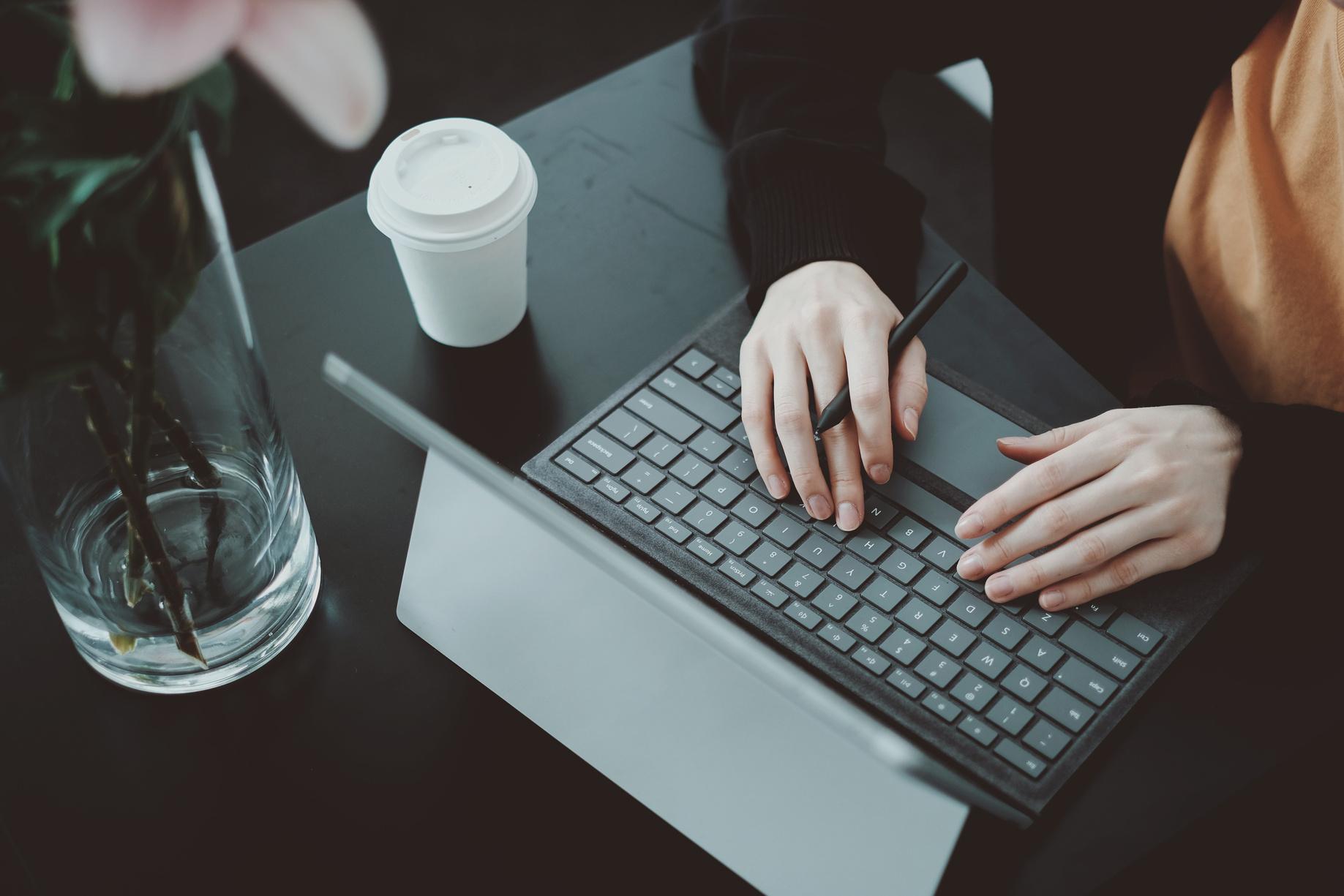 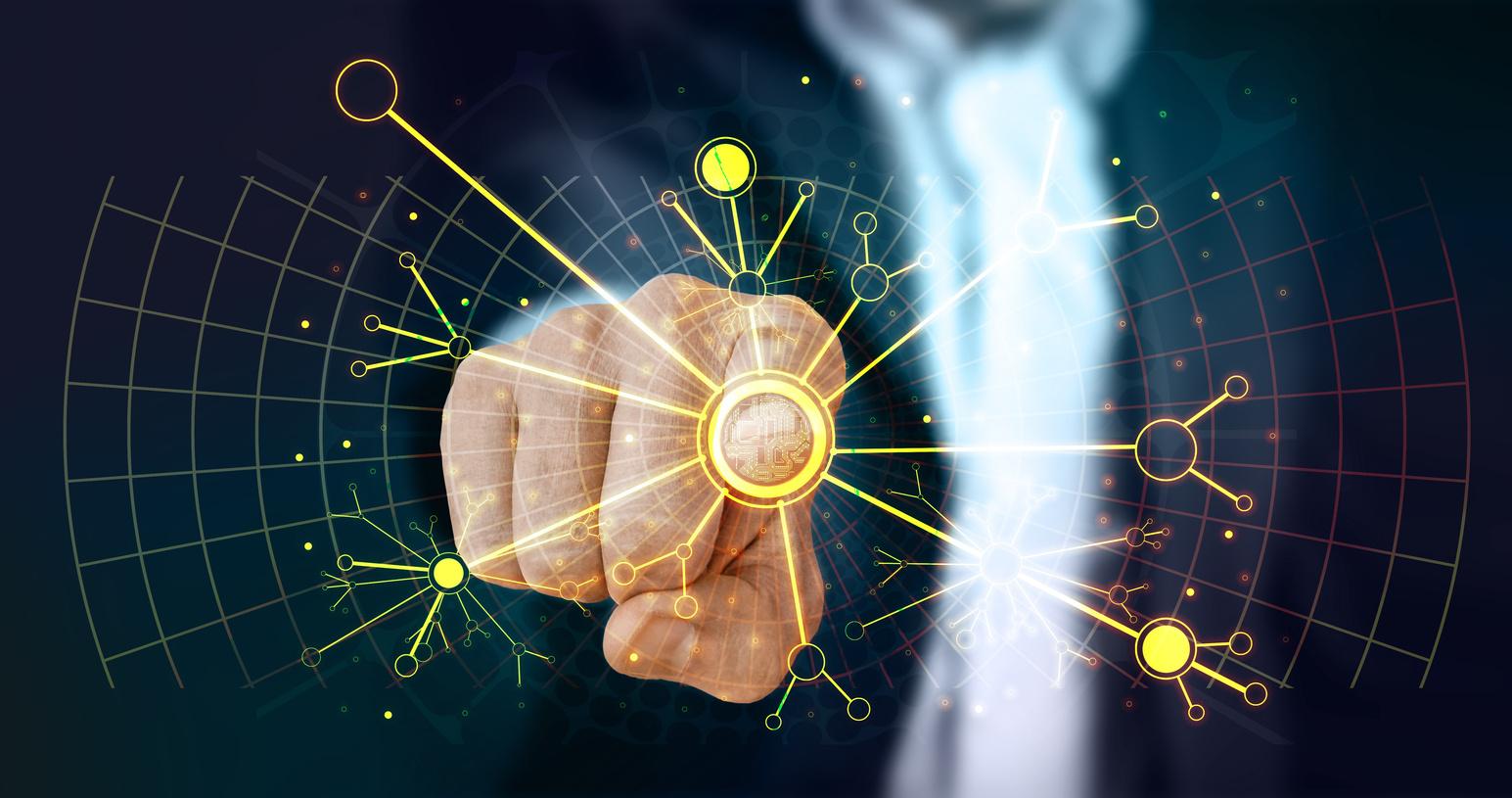 Acción 4.Elaboración de sistemas y aplicaciones para la digitalización.
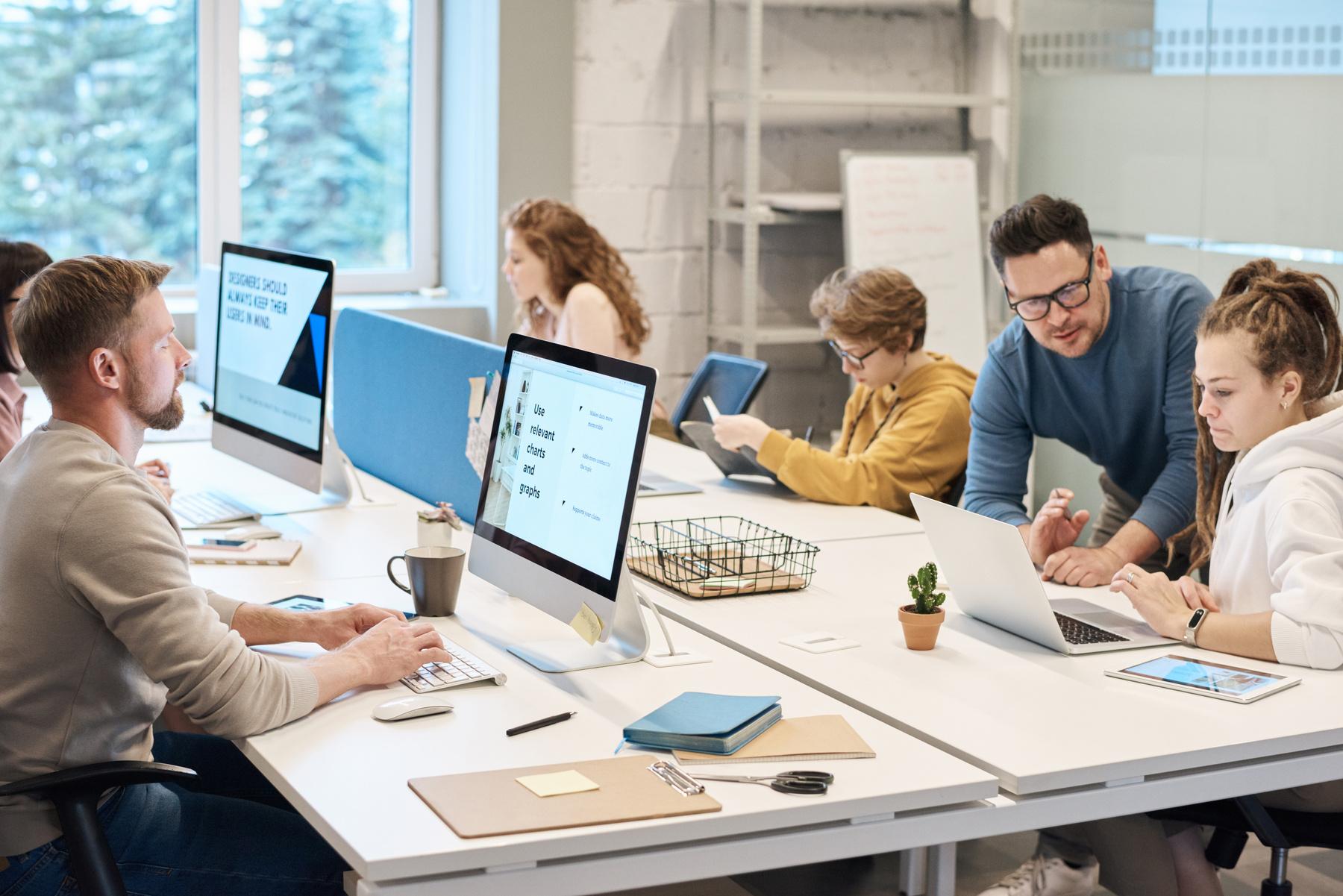 Acción 6. Puesta en marcha de la información digitalizada.
Acción 5. Adquisición de Infraestructura.
HACIA UN GOBIERNO DIGITAL
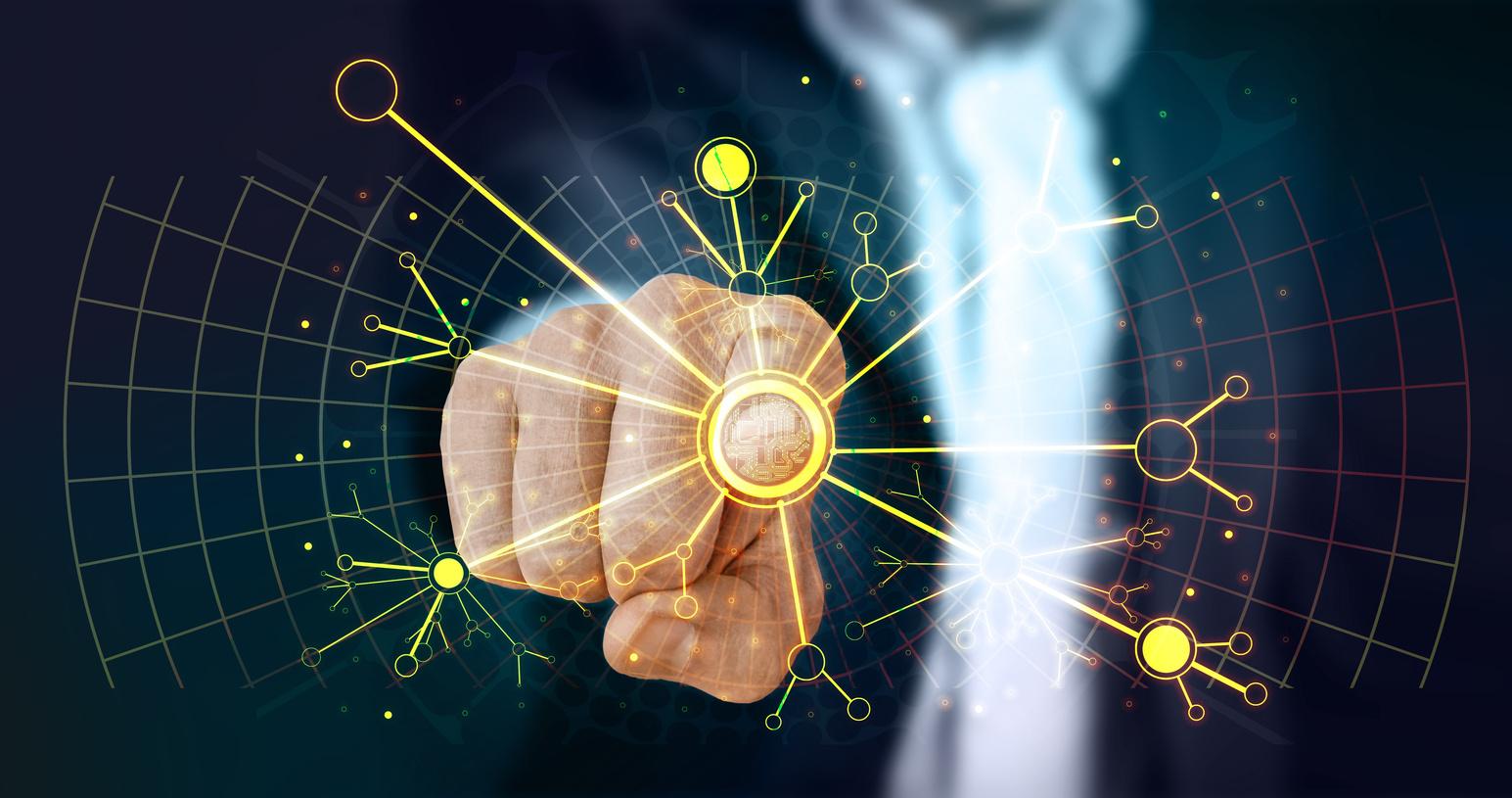